Final Course Review 4
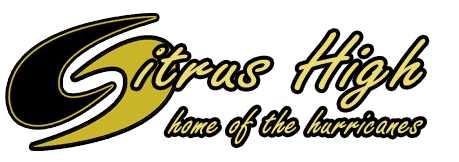 Mr. Wyka
World History
Citrus High School
[Speaker Notes: Questions 24-]
Two Important Effects of World War I
The End of the Romanov Dynasty
Russia had been ruled by the Romanov family of czars.
The Bolsheviks (communists) killed the last Romanov czar and his family.
The Treaty of Versailles
The Treaty that officially ended the war and dictated the terms of peace.
[Speaker Notes: 24]
The Treaty of Versailles
Blamed Germany for the war
Demanded Germany pay reparations
Germany printed too much money to stimulate their economy to help pay the reparations
The result of this was run-away                            inflation called …                                     HYPERINFLATION
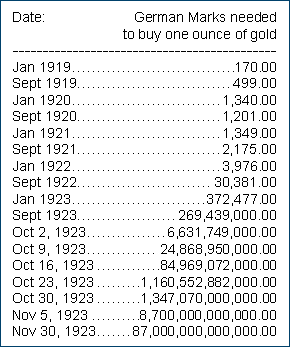 [Speaker Notes: 25]
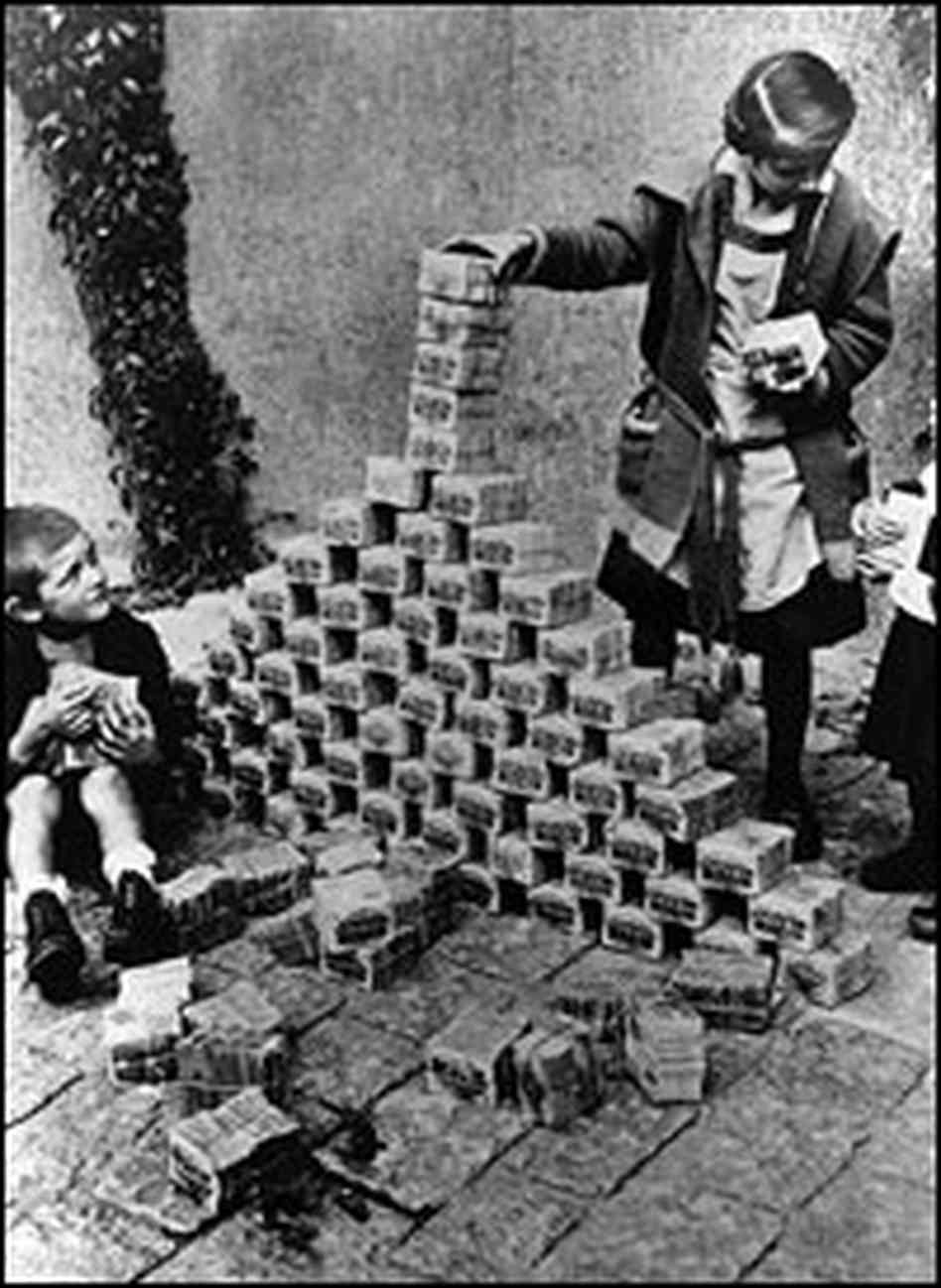 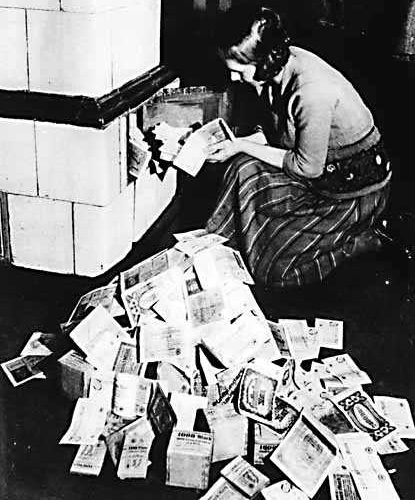 The Global Depression of the 1930s
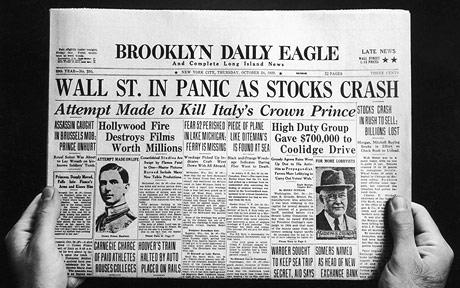 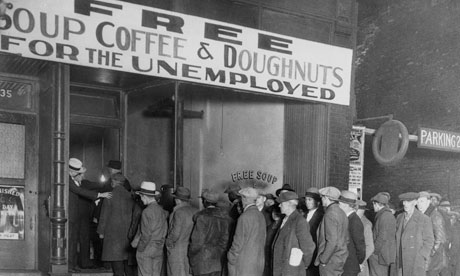 Brought to you by the 
Stock Market Crash of 1929
[Speaker Notes: Question 26]
Russian Revolution
The successful Bolshevik (communist) revolution in Russia established a new, powerful communist state in 1921.

The communist dictator, Joseph Stalin, used his police forces to arrest any who opposed him, even those within his own party.
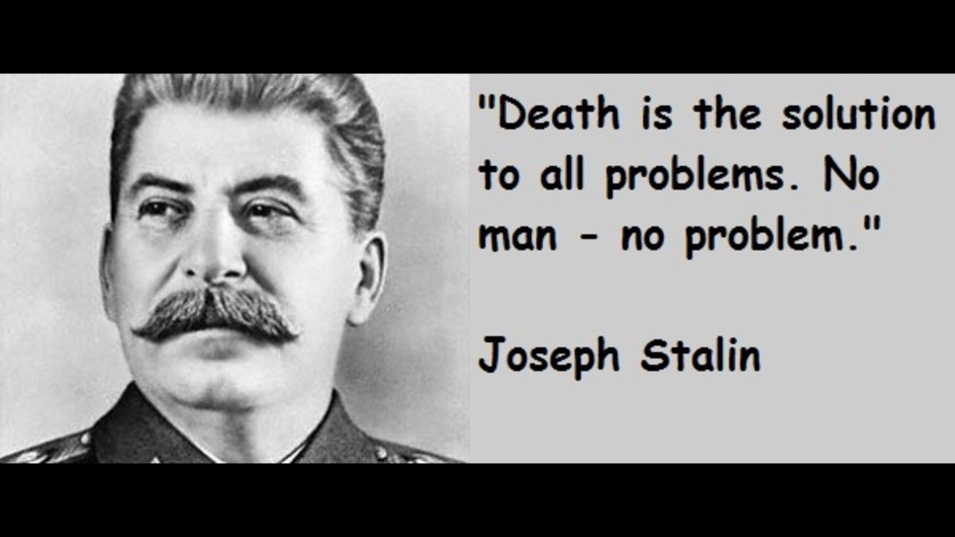 [Speaker Notes: 27]
Adolf Hitler’s policy of Aryan Supremacy…
Affected the JEWS most deeply.
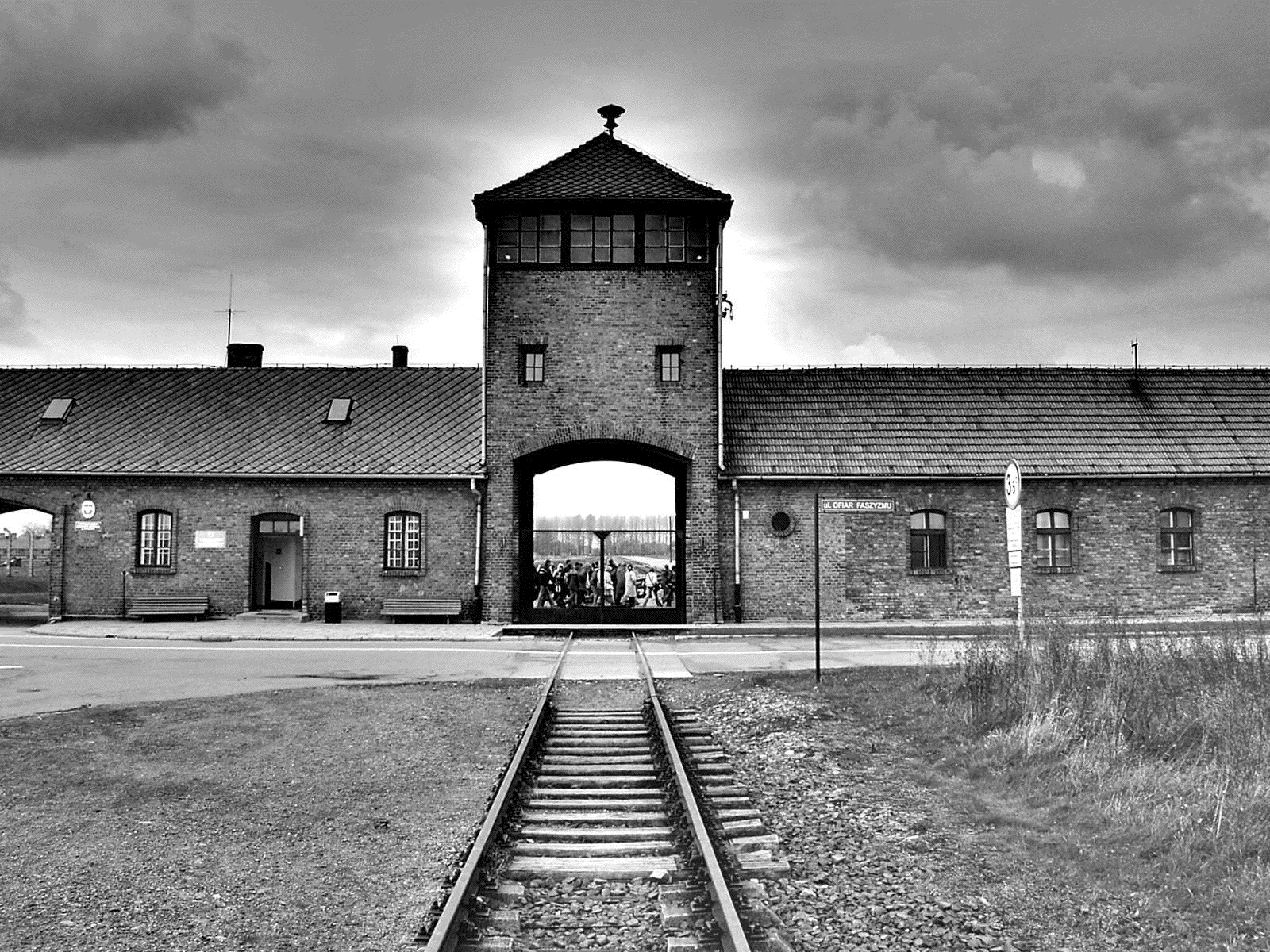 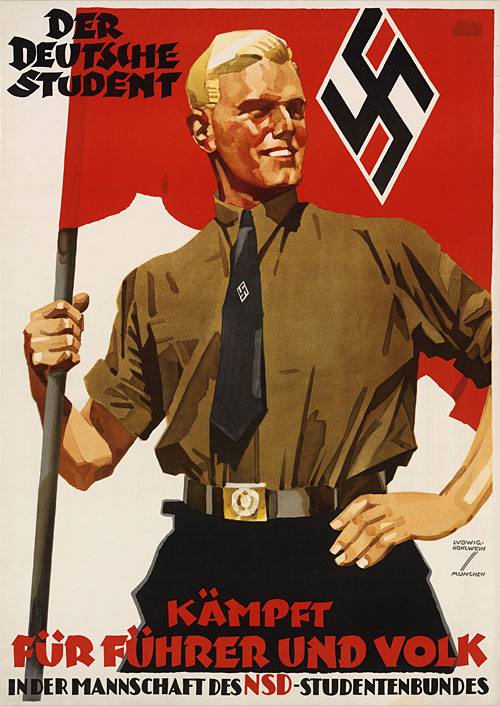 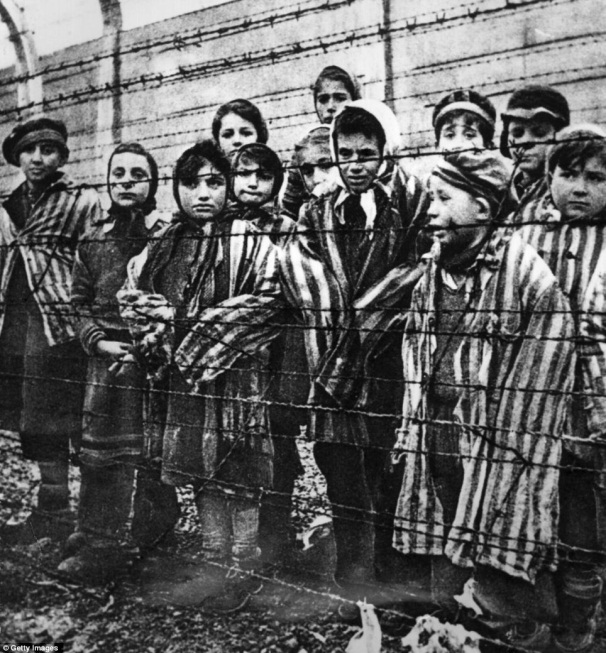 [Speaker Notes: 28]
The Nuremberg Laws
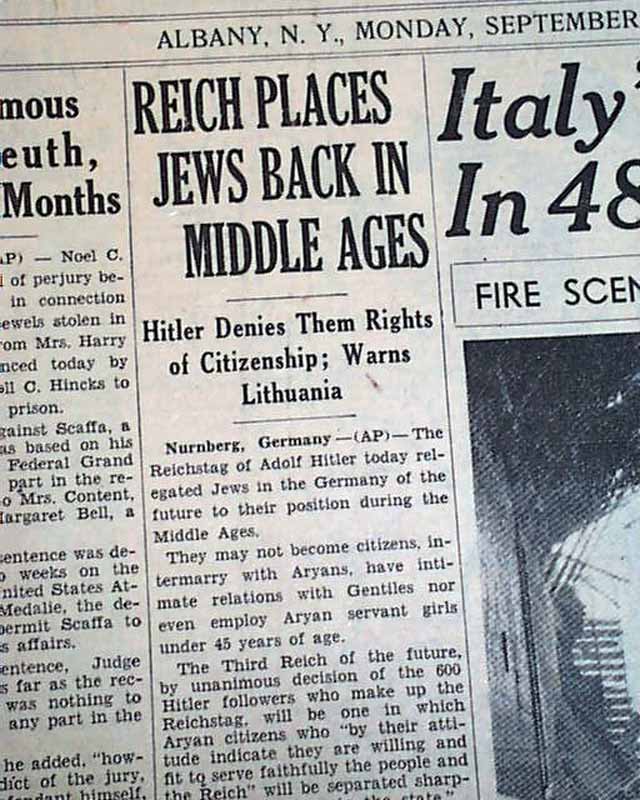 Stripped German Jews         of their citizenship in Nazi Germany.
[Speaker Notes: 29]
Causes of World War II
Weakness of the League of Nations
Worldwide Economic Depression
Harshness of the Treaty of Versailles
Failure of the Policy of Appeasement
[Speaker Notes: 30]
Prior to WWII, the U.S. Responded to Japanese aggression in Asia by…
Instituting a trade embargo of vital resources on Japan.

Limiting Japan’s access to resources through Embargo was a likely cause of the Japanese surprise attack on Pearl Harbor.
[Speaker Notes: 31]
How were the Nazis able to get away with committing atrocities against the Jews?
Germans had been taught to view the Jews as sub-Human (i.e. not human).
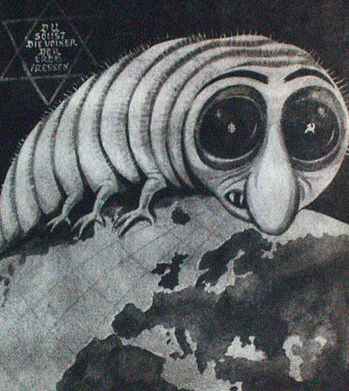 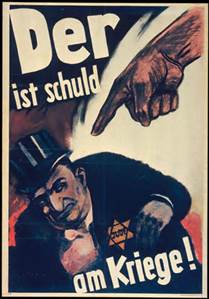 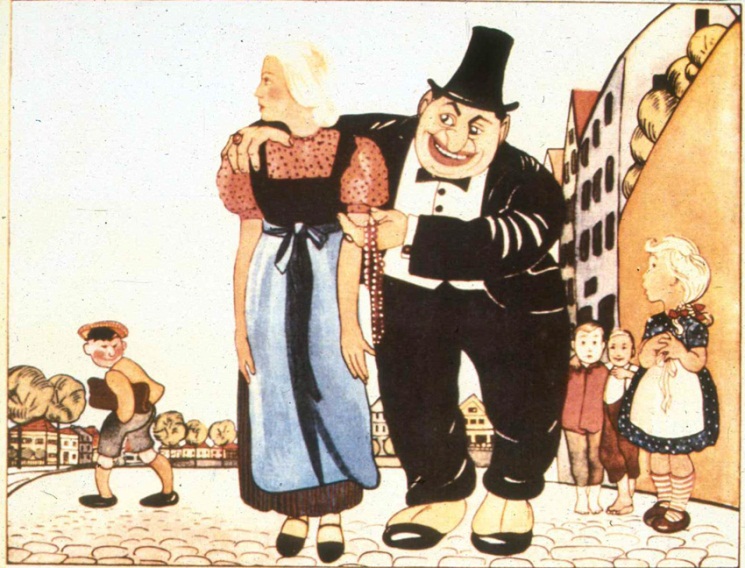 [Speaker Notes: 32]
The Allies used an Island Hopping Strategy in the Pacific during WWII.
Why?
To cover vast distances while minimizing casualties.
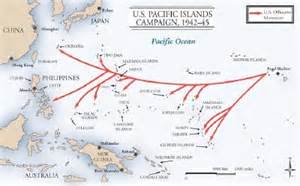 [Speaker Notes: 33]
World War II
U.S. President Harry Truman made the difficult decision to use atomic bombs on Japan.
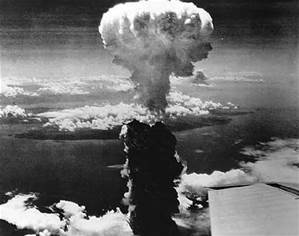 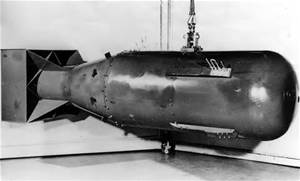 [Speaker Notes: 34]
World War II
U.S. President Harry Truman made the difficult decision to use atomic bombs on the Japanese cities of Hiroshima and Nagasaki because an invasion of Japan would have cost millions of lives.
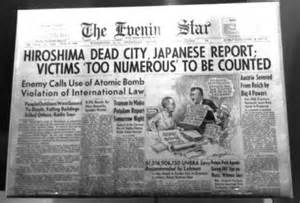 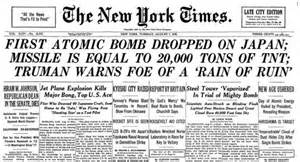 [Speaker Notes: 35]
After World War II…
Two Nations emerged as SuperPowers
The United States 		The Soviet Union	of America
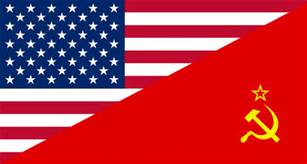 [Speaker Notes: 36]
N.A.T.O. and the Warsaw Pact
Military Alliances of the two SuperPowers during the Cold War.
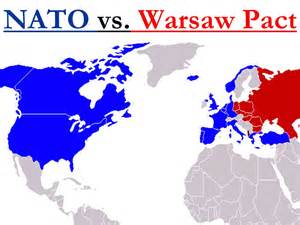 [Speaker Notes: 23]
The Iron Curtain
The term “Iron Curtain” was coined to describe the sphere of influence of the communist Soviet Union on their Eastern European dependent states.
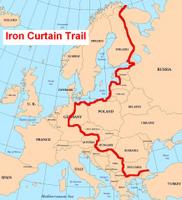 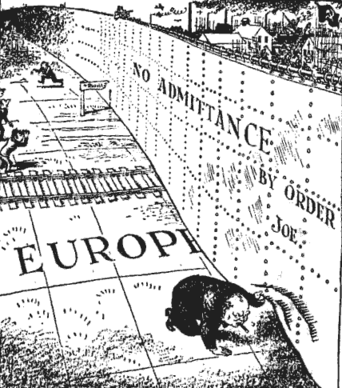 What is Brinksmanship?
Pushing dangerous events to the point of conflict in the belief that your opponent will back down.  

Example:  
Cuban Missile Crisis
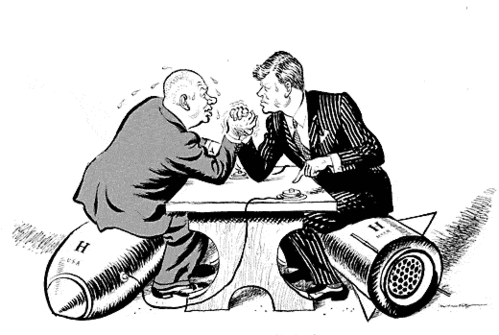 The Gulf of Tonkin & the Vietnam War
The Effect of The 1965 Gulf of Tonkin Incident:
President Johnson given BROAD war powers that he used to ESCALATE the War in Vietnam.
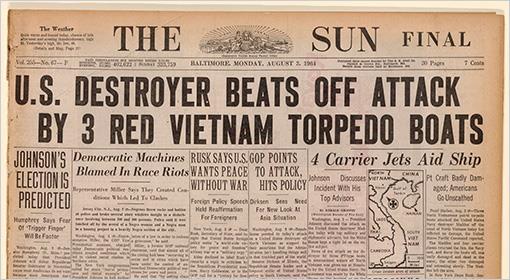 The Soviet Union in Afghanistan
From 1978-1992, the U.S.S.R. fought a war in Afghanistan, seeking to bring it under its communist umbrella of nations.  

It failed.  

The Afghanistan War contributed to the decline of the Soviet Union.
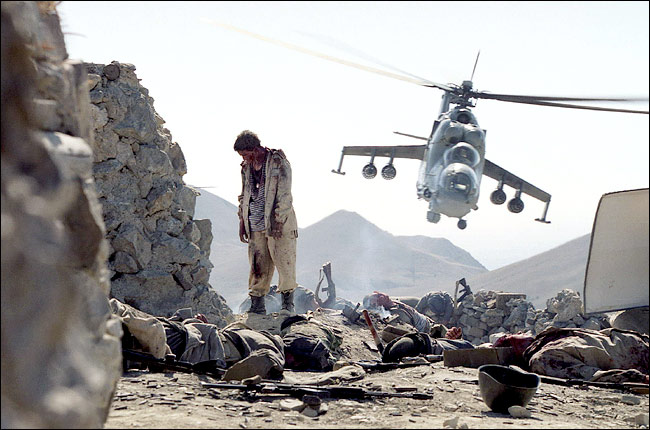 [Speaker Notes: 41]
The Berlin Wall Falls
1989
Symbolized the End of Soviet Domination of Eastern Europe.
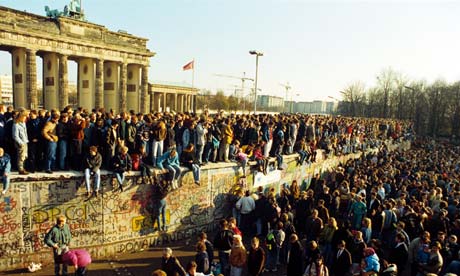 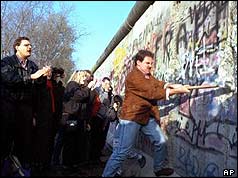 [Speaker Notes: 42]
Palestine - 1947
The United Nations votes to divide the land into two states, one Jewish, one Arab.
Jews accept the plan and Israel is reborn.
Arabs reject the plan and launch war against the new state of Israel.
[Speaker Notes: 43]
Factors leading up to the Creation of Israel
The Balfour Declaration
The Holocaust
Pogroms in Eastern Europe & Russia 
Ethnic cleansing & Persecution of Jews
United Nations Partition Plan
[Speaker Notes: 44]
India’s Independence Movement
Peaceful
Vietnam’s Independence Movement

Violent
[Speaker Notes: 45]
Mahatma Gandhi
Mid 20th century Indian Independence leader
Leader of Indian National Congress
Advocated a policy of NON-VIOLENCE
Peaceful resistance 
Ultimate goal was to achieve Indian Independence from Great Britain.
OPEC
OPEC is a trade cartel of nations which produce OIL.
It’s goal is to set global prices for oil for the advantage of its member states.
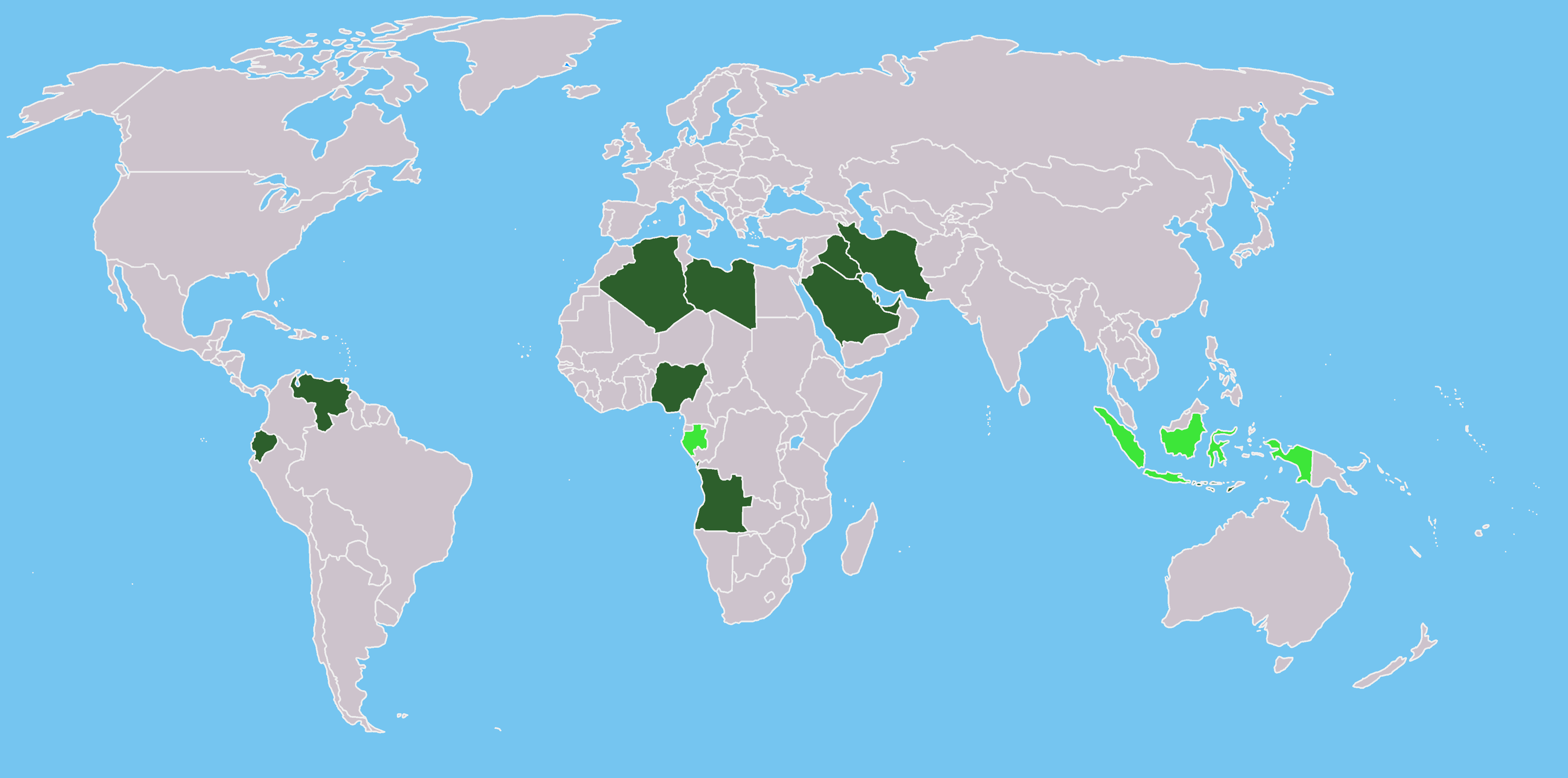 In response to Terrorism…
Security for international air travel has increased.
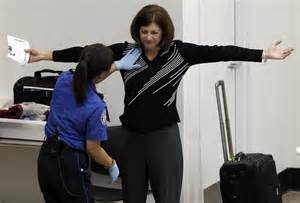 Dept. of Homeland Security
Added to the U.S. Government in 2002 to….

Defend the United States against Terrorism
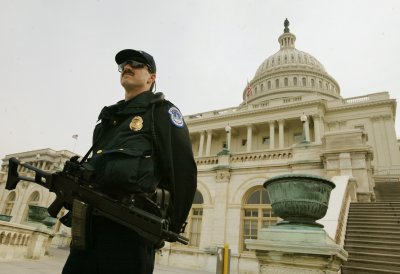